Today we are reading Rag the rat…
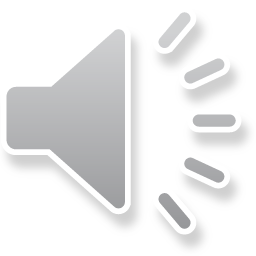 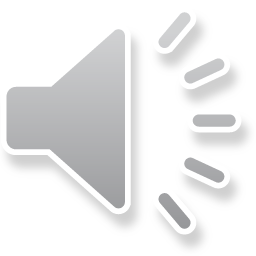 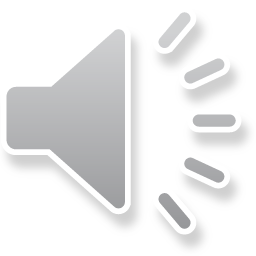 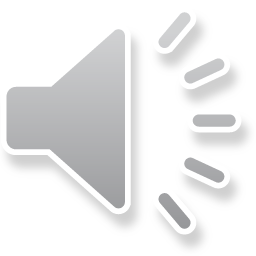 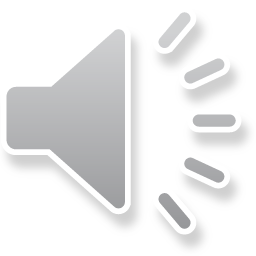 Go on to website www.oxfordowl.co.uk and click Log in.
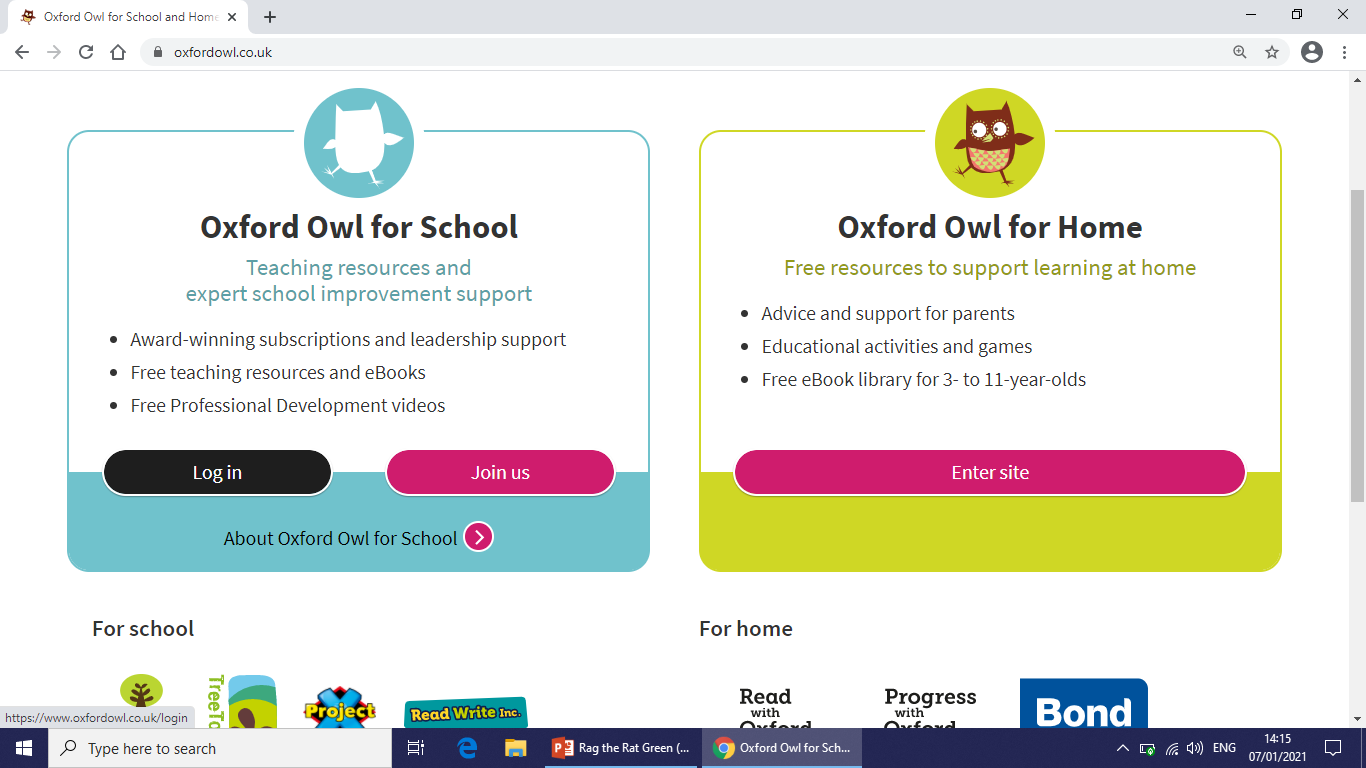 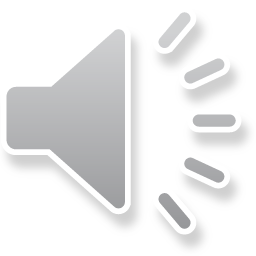 Click on students and then enter your username and password, then Login.
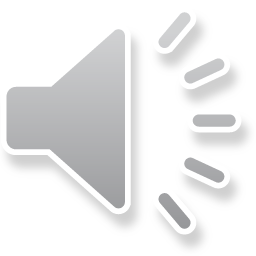 Click on eBooks & Read Write Inc.eBook Library.
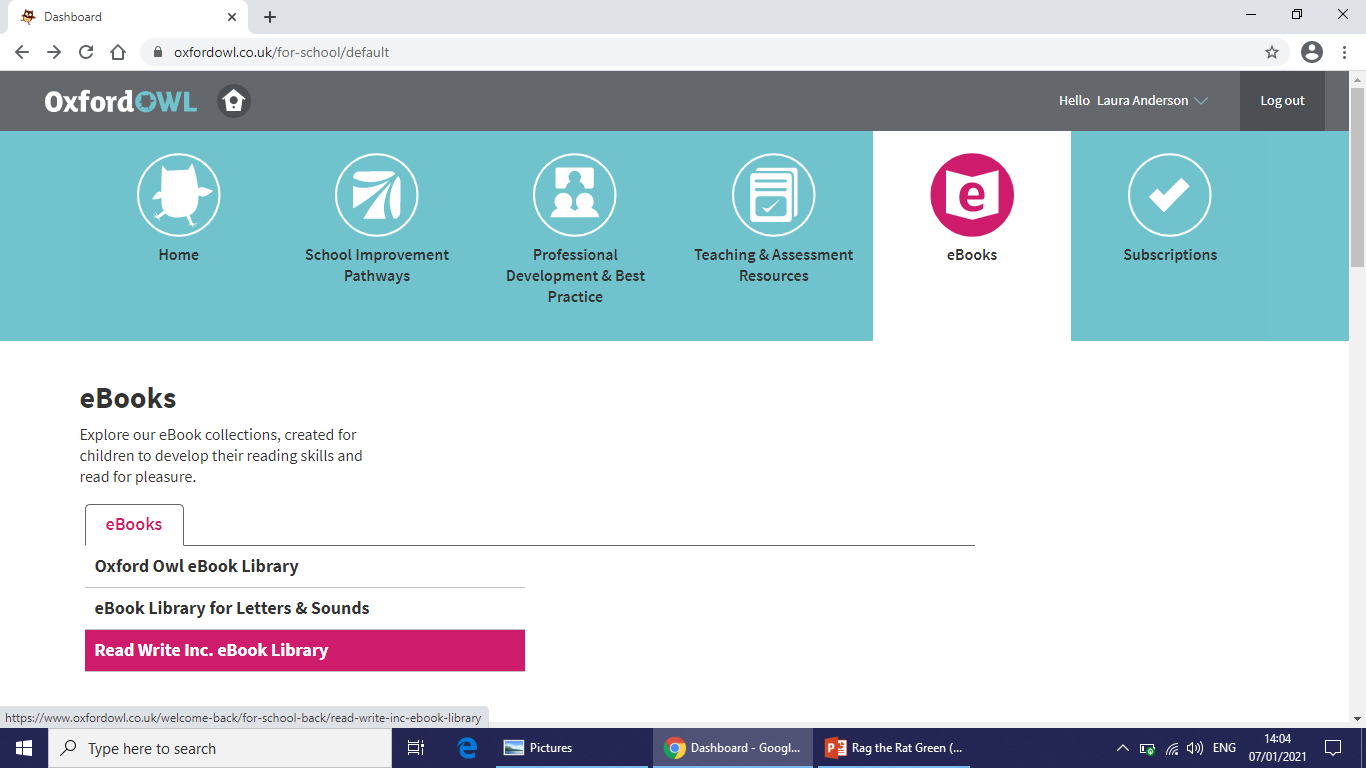 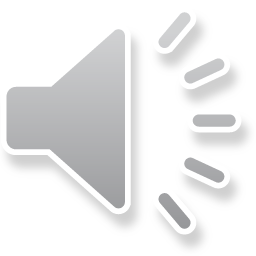 Click on … Rag the rat.
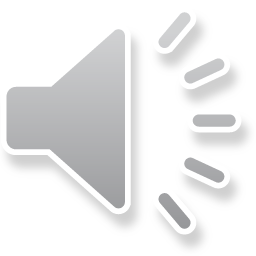 Speed Sounds
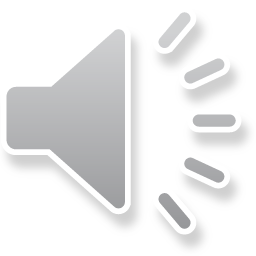 Story Green Words
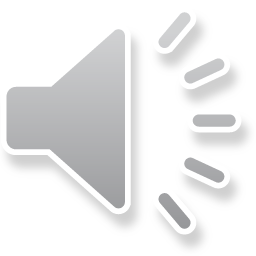 Story Red Words
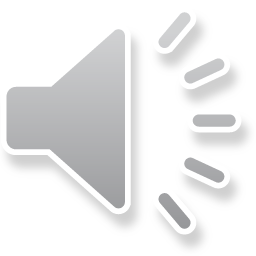 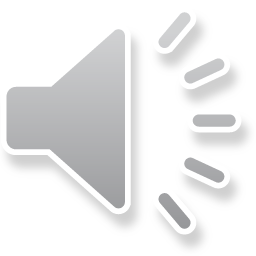 Now it’s time to read the story …
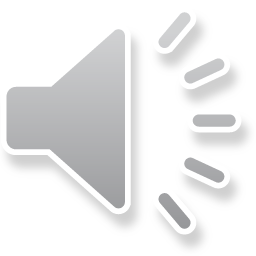 Questions
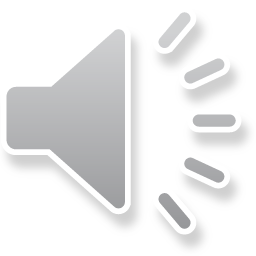 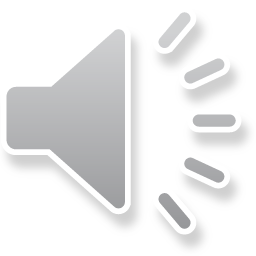 Star checklist
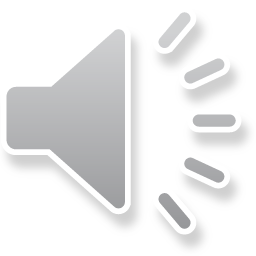